Муниципальное  автономное общеобразовательное учреждение
 средняя общеобразовательная школа села Новиковки 
 Асиновского района Томской области
Проект  «Финансовая грамотность среди школьников»
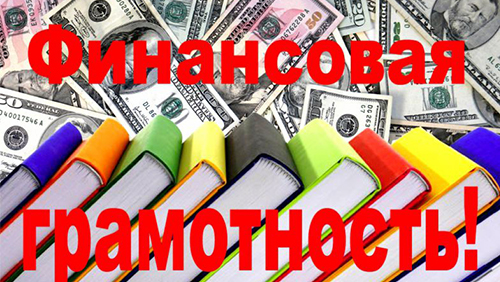 Работу выполнила :
                                                                              учитель 
                                                                                    МАОУ СОШ с. Новиковки
Залипаева А.А.
Цель проекта: создание методической разработки внеурочного занятия по теме «Деньги, деньги, деньги….»
Задачи проекта: 
изучить методические рекомендации по разделу «Деньги»
сконструировать модель мини-проекта
разработать технологическую карту мероприятия
подобрать ресурсы для проведения занятия.
Характеристика методической разработки:
Наименование: внеурочное занятие для учащихся 2 класса на тему: «Деньги,  деньги,  деньги…».
Тип занятия: урок открытия новых знаний, обретения новых умений и навыков.
Форма проведения занятия:  беседа-практикум
Место занятия в логике реализации курса: в разделе «Деньги» для учащихся 2 класса, данное занятие является первым.
Планируемые результаты
Личностныеовладение начальными навыками адаптации в мире финансовых отношений;развитие навыков сотрудничества со взрослыми и сверстниками в разных игровых и реальных экономических ситуациях;
формирование мотивации на бережное отношение к материальным и духовным ценностям.
Метапредметные:
регулятивные:
понимать и принимать учебную задачу;
проявление познавательной и творческой инициативы;
коммуникативные:
умение слушать собеседника и вести диалог;
умение признавать возможность существования различных точек зрения и права каждого иметь свою;
умение излагать своё мнение и аргументировать свою точку зрения и оценку событий;
включаться в диалог с учителем и сверстниками в коллективное обсуждение проблем;
Познавательные:
освоение способов решения проблем творческого и поискового характера;
выполнять мыслительные операции анализа и синтеза, делать умозаключение по результату исследования.
Предметные
содействовать усвоению понятия «деньги», развитию представлений учащихся о товарно-денежных отношениях;
о функциях денег в жизни человека;
познакомить учащихся с видами денег, их характерными особенностями, путями появления у людей;
в результате практических действий и наблюдений разгадывать  викторины.
Использумые:
Технологии:  системно-деятельностный подход, ИКТ, технология развивающего обучения, здоровьесберегающие технологии
Методы: проблемный, словесный, наглядный, практический
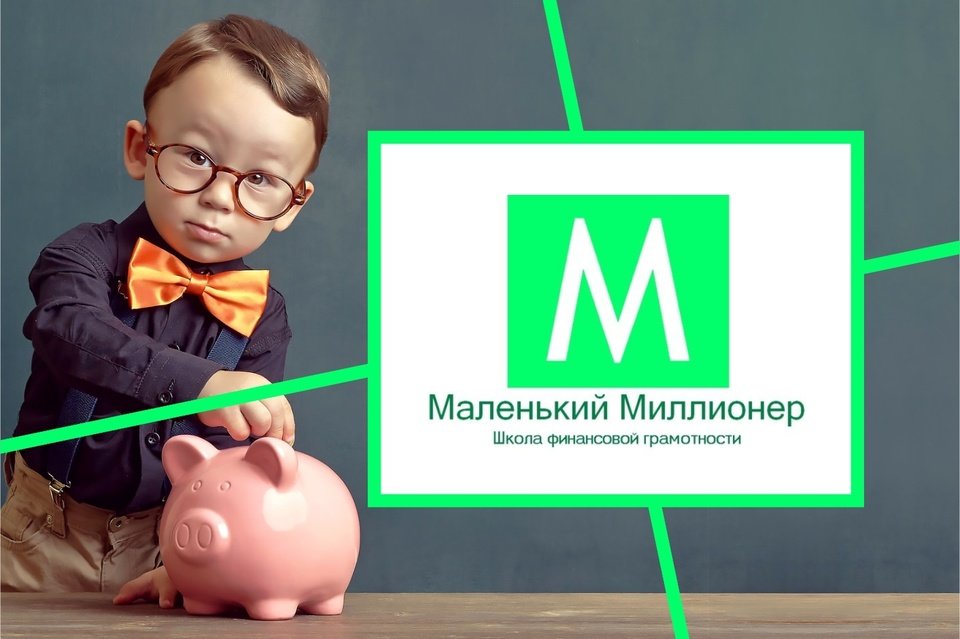 1 этап
Организационный момент (приветствие детей, психологический настрой, проверка готовности к уроку )
Актуализация знаний (просмотр фрагмента мультфильма «Муха –Цокотуха)
Постановка целей и задач занятия. Мотивация учебной деятельности обучающихся
2 этап
Освоение нового материала:
игра «Менялы;
 просмотр видеоролика;
  устный журнал:
История появления денег
Русские деньги
Нумизматика
Национальные денежные единицы
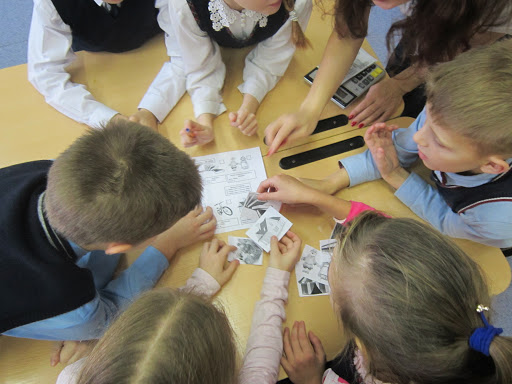 3 этап
Практическая часть :
Работа в парах:
рассматривание монет на картинках
 найти соответствие монеты со словом (аверс, реверс, гурт, номинал, легенда)
2. Продолжи фразу:
«Я могу купить за деньги…»
«Я не могу купить за деньги…»
3.Разминка «Пальчиковая гимнастика»
4 этап
Закрепление и обобщение изученного материала: 
Викторина
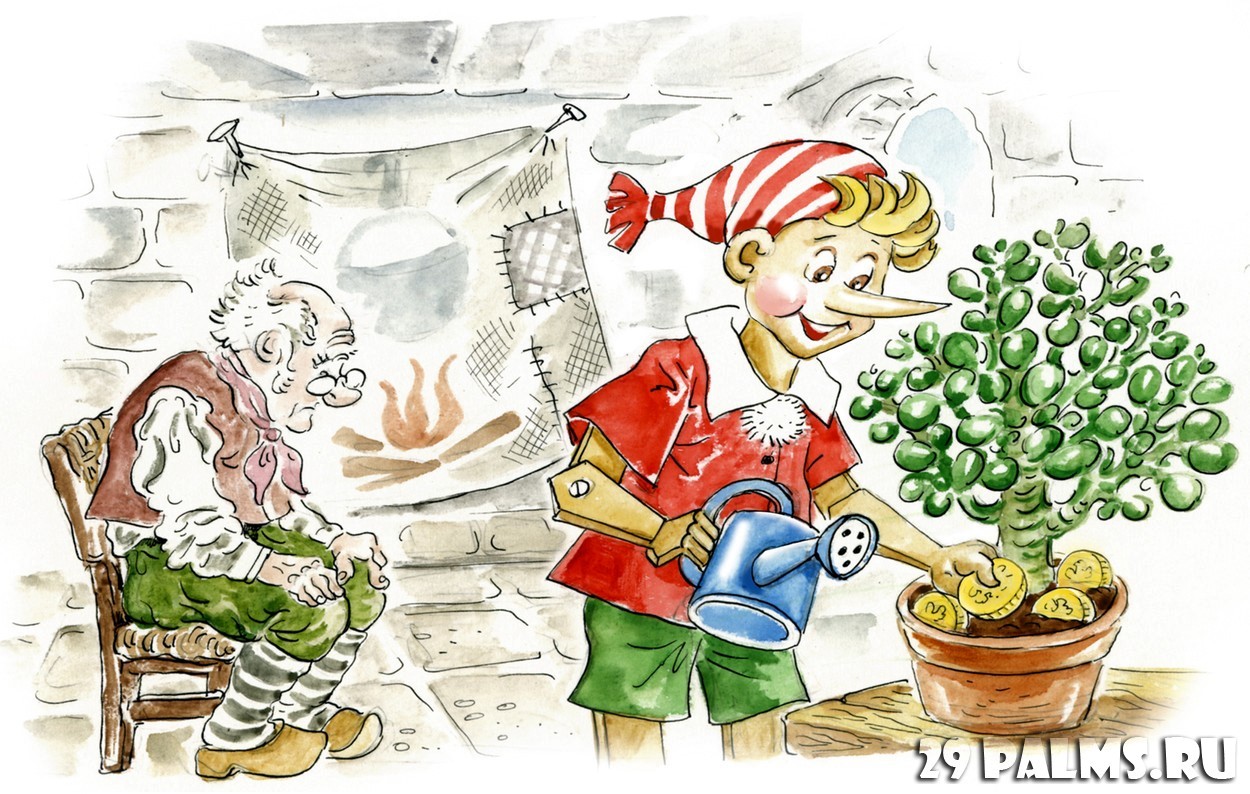 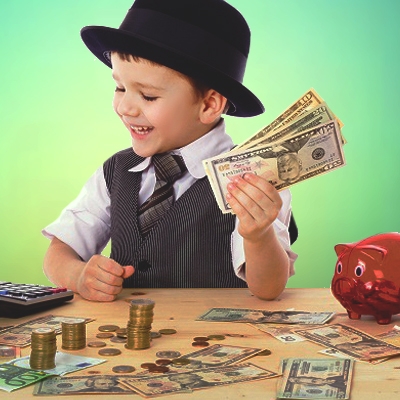 5 этап
Рефлексия:
Я узнал…..
Я научился…
Мне понравилось…
Я бы хотел… 
Новые знания мне пригодятся…
Источники:
Финансовая грамотность. Корлюгова Ю.Н.  Учебная программа 2-4 классы. М.:Вита –Пресс, 2014г.
Финансовая грамотность: методические рекомендации для учителя.2-4 классы. Корлюгова Ю.Н. М.:Вита –Пресс, 2014г.
Финансовая грамотность: методические рекомендации для родителей.2-4 классы. Корлюгова Ю.Н. М.:Вита –Пресс, 2014г.
4.     Т.Ю.Целоусова, Т.В.Максимова. Поурочные разработки по курсу «Окружающий мир. 3 класс». М.: «ВАКО», 2004, 320 С. – (В помощь школьному учителю)
5.     Дифференцированный подход к младшим школьникам в процессе обучения: сб. ст.\ [отв. Ред. Н.Н.Деменева ); НИРО. – Н.Новгород: Нижегородский гуманитарный центр, 2007.-199с.

6.     https://youtu.be/mnQYlFcSmpQ)
7      https://youtu.be/YAiNHMQT8-A